Анализ информационной наполненности АИС СГО (модуль  «Дополнительное образование») с целью повышения качества государственного и муниципального управления в сфере дополнительного образования
14.02.2019г.
Состояние перехода на следующий учебный год
Муниципальный оператор контролирует с помощью отчета
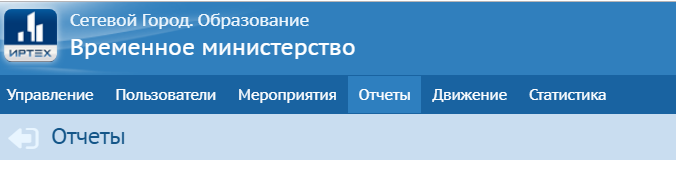 Только 2018/2019 год!
Действия школьного оператора, если ОДО не находится в 2018/2019 году
Сформировать 2018/19 учебный год
Всех учащихся перевести на следующий год/выпустить/выбыть
Закрыть старый учебный год
В рамках 2018/2019 года проверить контингент (отчет «Количественный состав учащихся»), создать недостающие приказы о движении (зачисление, выбытие)
Зачисление из ОО
Зачисление импортом
Зачисление из выпускников и выбывших
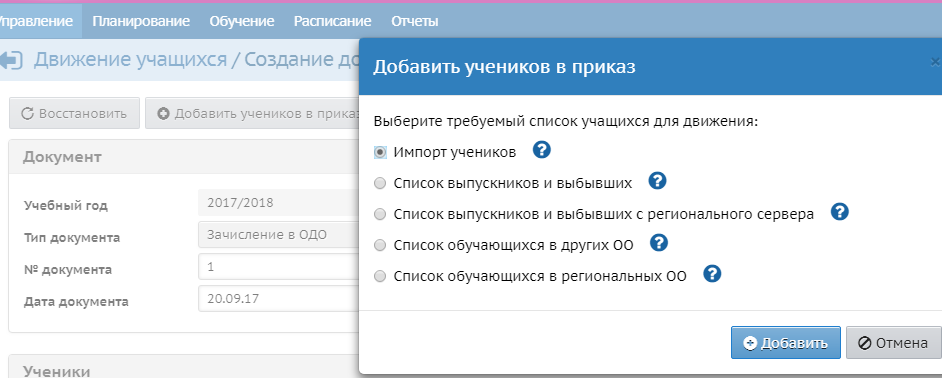 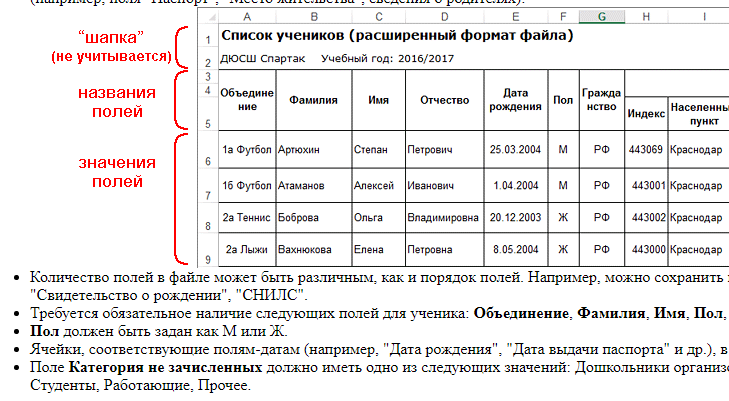 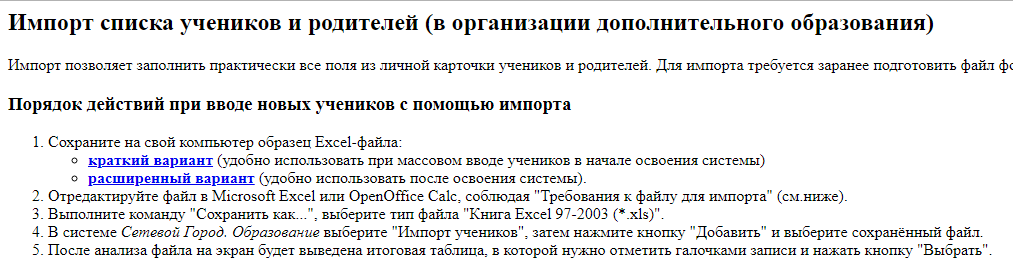 Состояние прохождения мастера ввода данных
Муниципальный оператор контролирует с помощью отчета
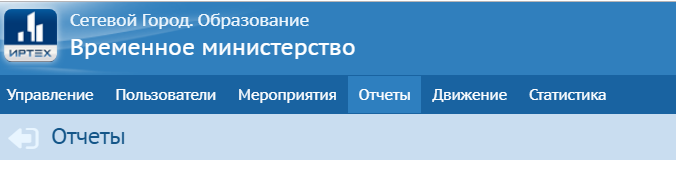 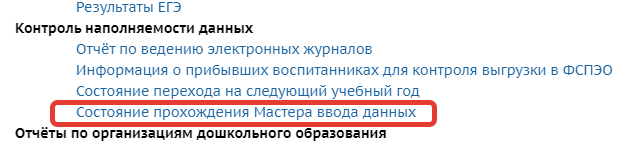 Прохождение мастера ввода данных
Действия школьного оператора

Логин: admin
Пароль: admin
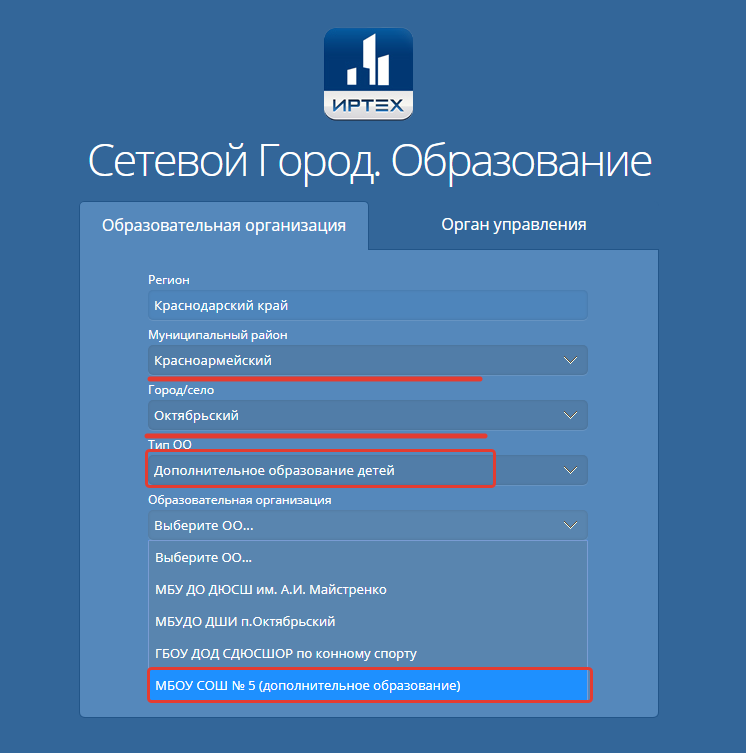 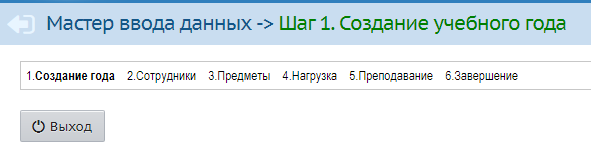 Контингент ОДО
Муниципальный оператор контролирует с помощью отчета
Контингент ОДО на 13.02.2019
Контингент ОДО на 13.02.2019
Мониторинг заполненности карточек ОО
Муниципальный оператор контролирует с помощью отчета:

Отчеты – Дополнительные отчеты - Мониторинг карточек ОО
Проверить поля:
Юридический адрес
Группа полей «Другая информация»
Группа полей о подключении к сети Интернет
* ОДО, школы и сады в модуле ОДО
Карточки ОО
Действия школьного оператора
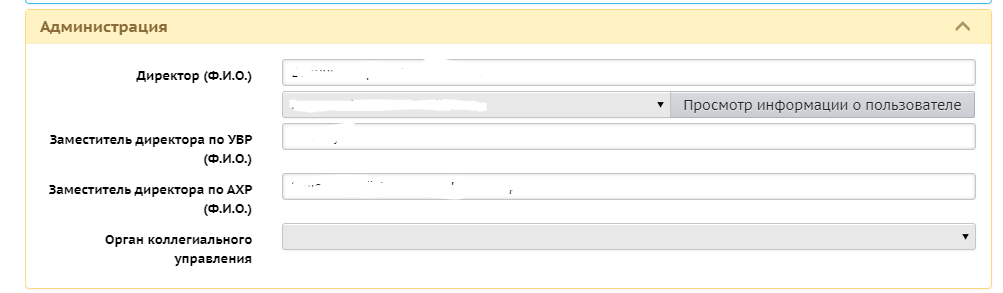 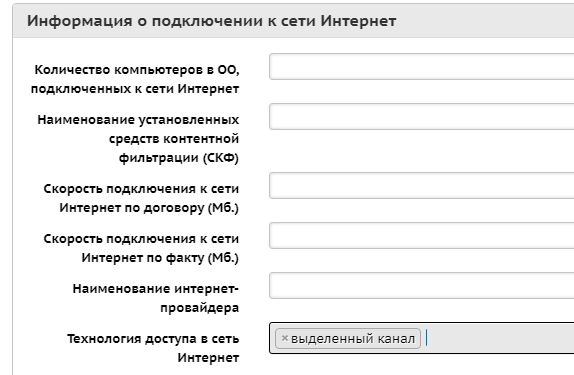 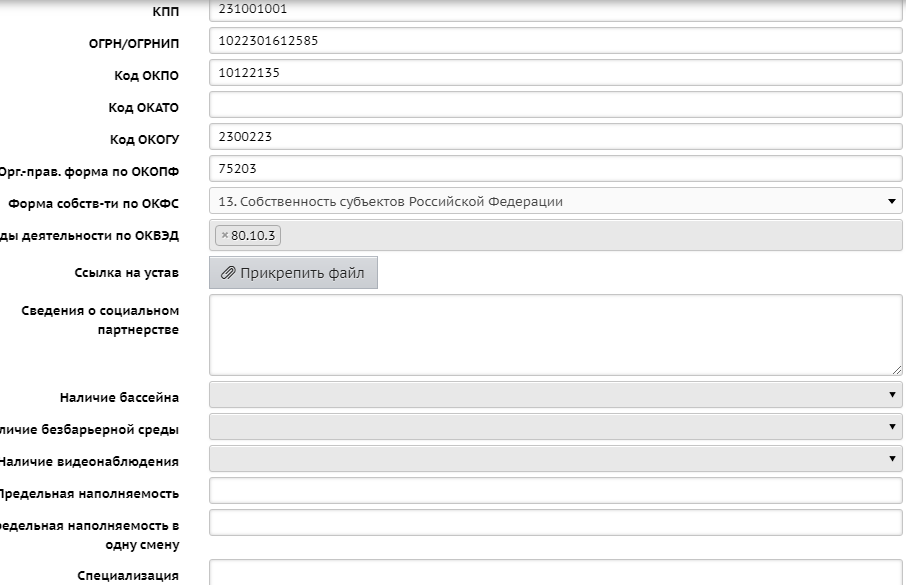 Заполнение карточек сотрудников.1. Личные карточки
Действия школьного оператора
Действия школьного оператора
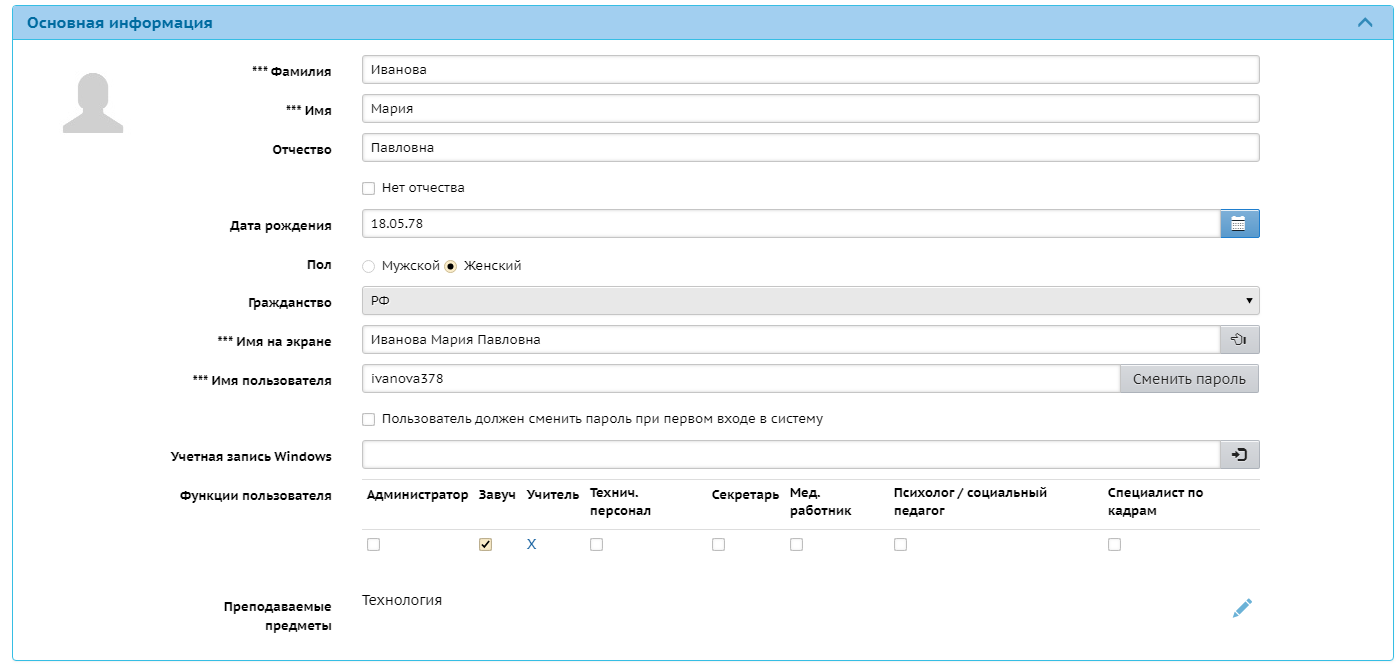 Действия школьного оператора
Школьный оператор контролирует заполненность личных карточек
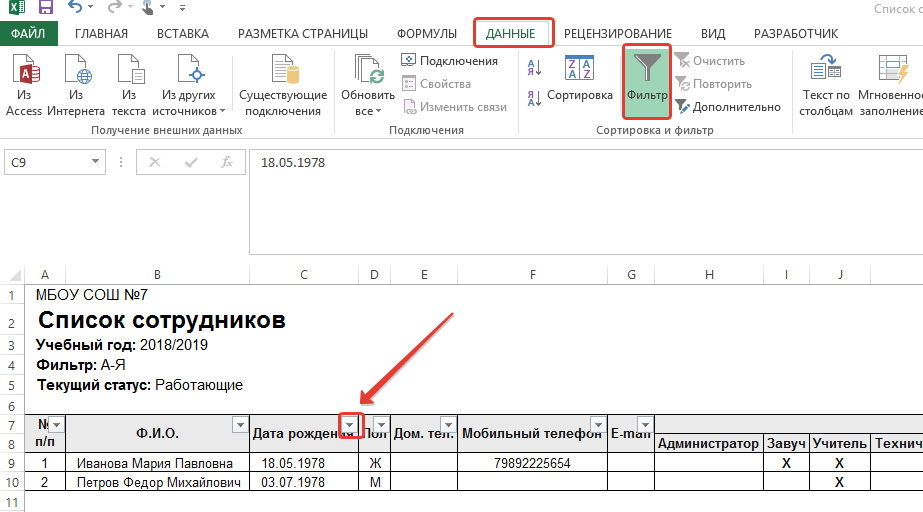 Контроль заполнения данных по сотрудникам
Муниципальный оператор контролирует с помощью отчета:

Отчеты – Дополнительные отчеты – Контроль заполнения данных по сотрудникам
Незаполненных 
карточек сотрудников
69% по краю
Отчет «Мониторинг карточек сотрудников» по ОДО:
Муниципальный оператор контролирует с помощью отчета:

Отчеты – Дополнительные отчеты – Мониторинг карточек сотрудников
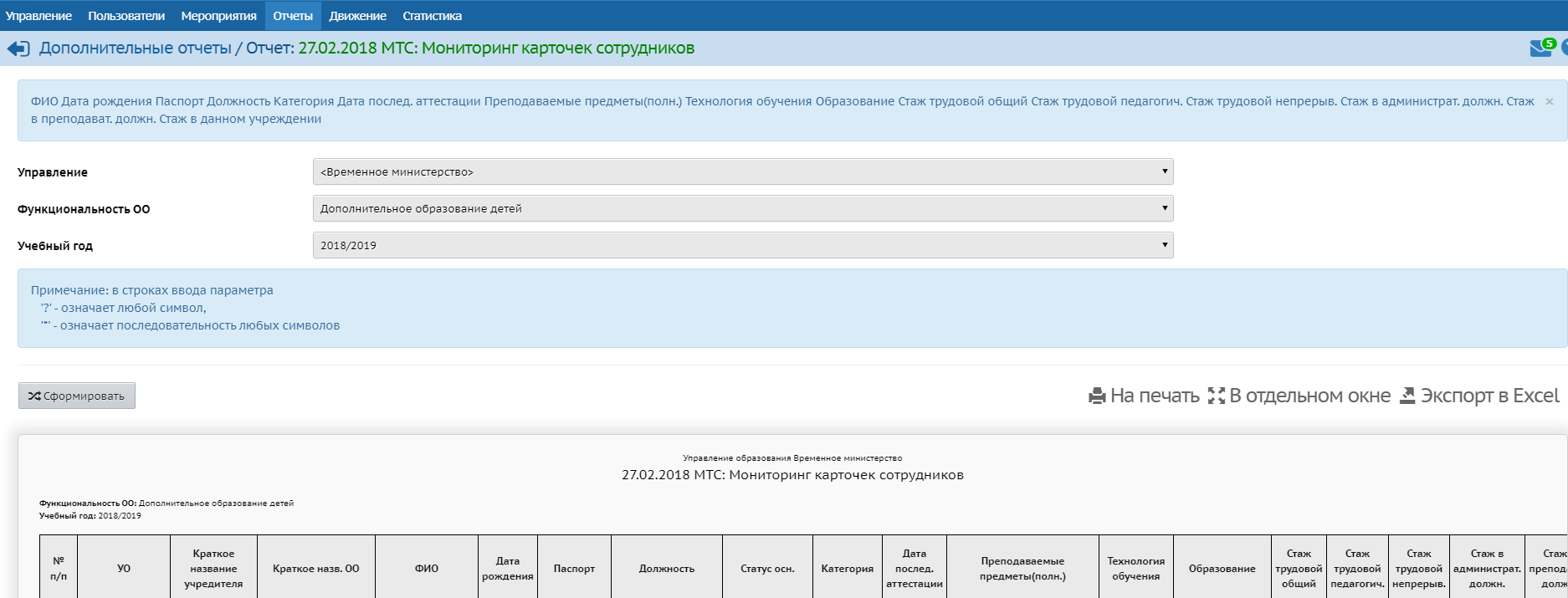 Дата рождения:Не заполнено 10% Заполнено не верно 10%
Должность:Не заполнено 40%
Категория:Не заполнено 70% пед.состава
Мониторинг карточек сотрудников
Заполнение карточек сотрудников.2. Педагогический портфолио
Действия школьного оператора
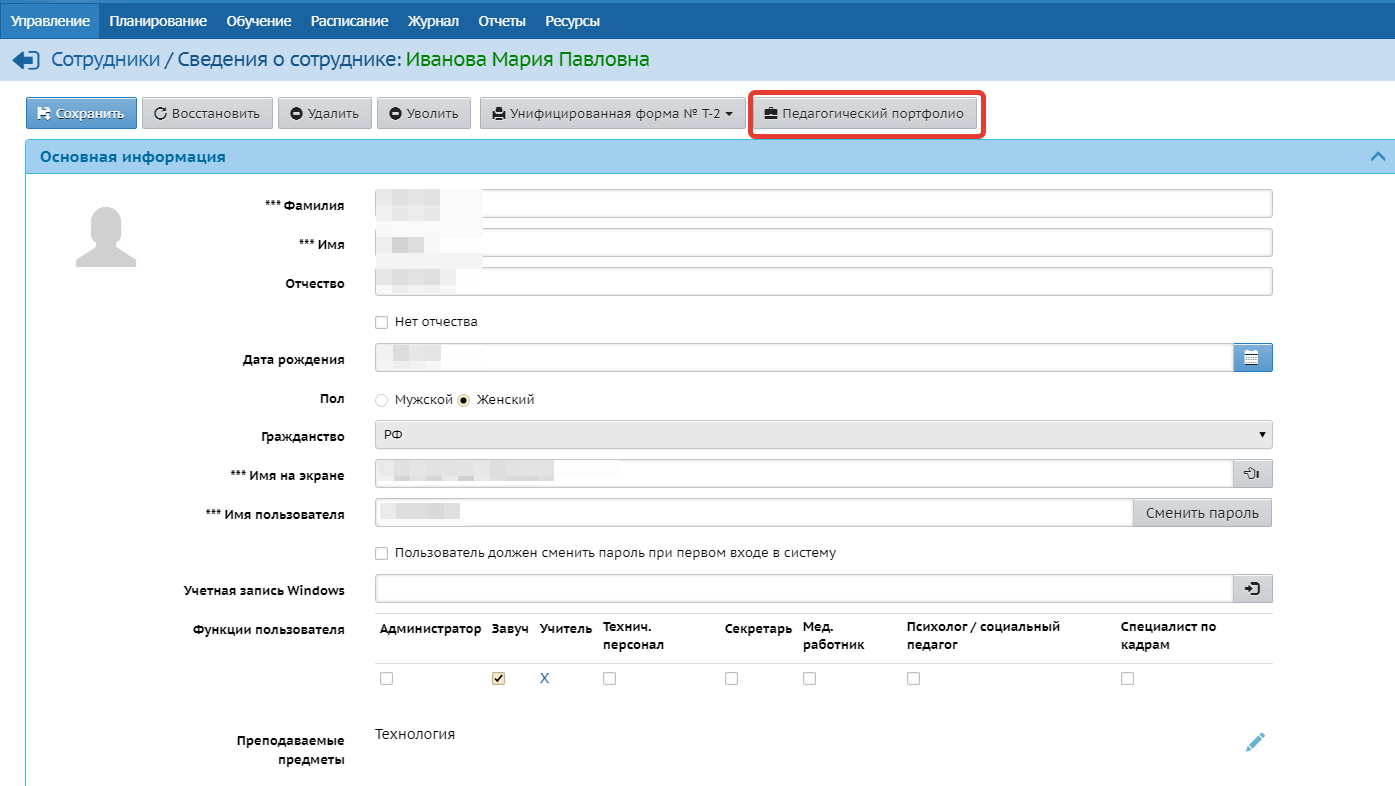 Действия школьного оператора
Портфолио педагогов. Образование
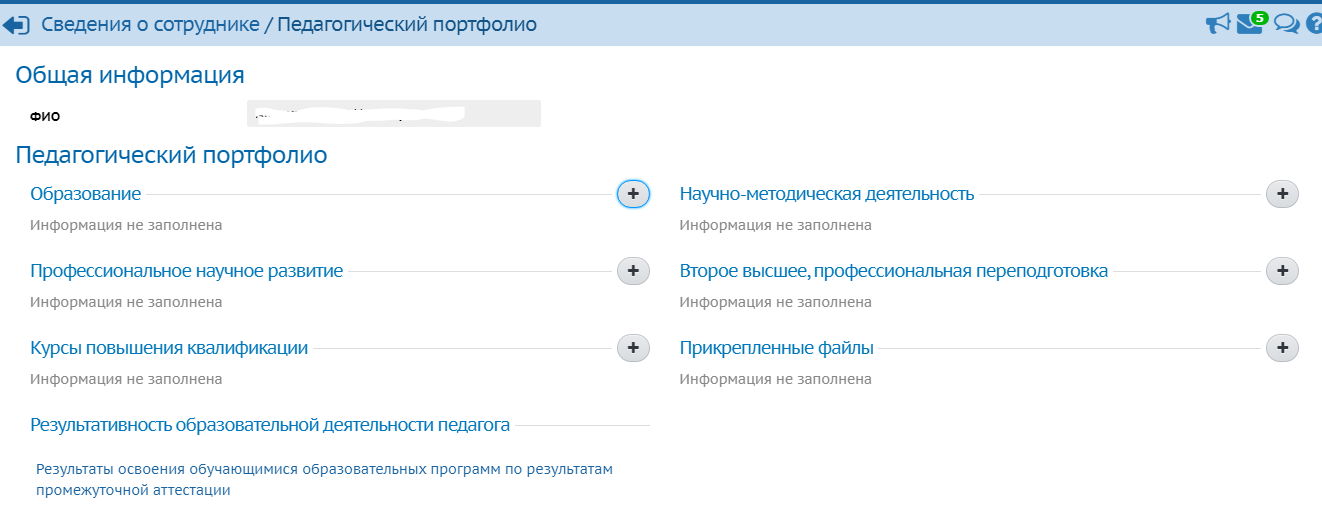 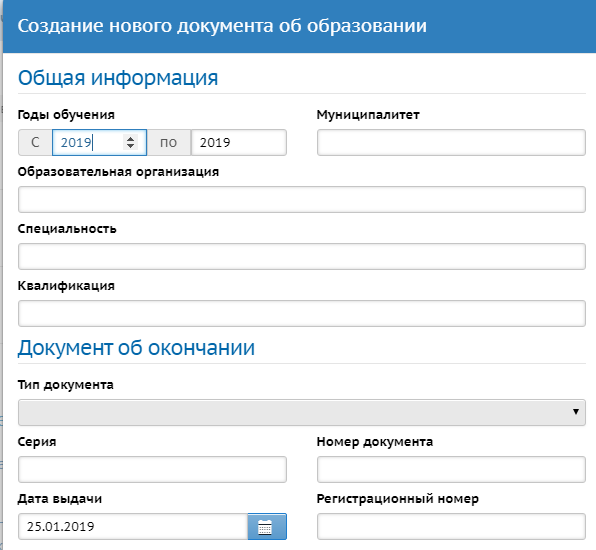 Действия школьного оператора
Портфолио педагогов. Курсы повышения квалификации
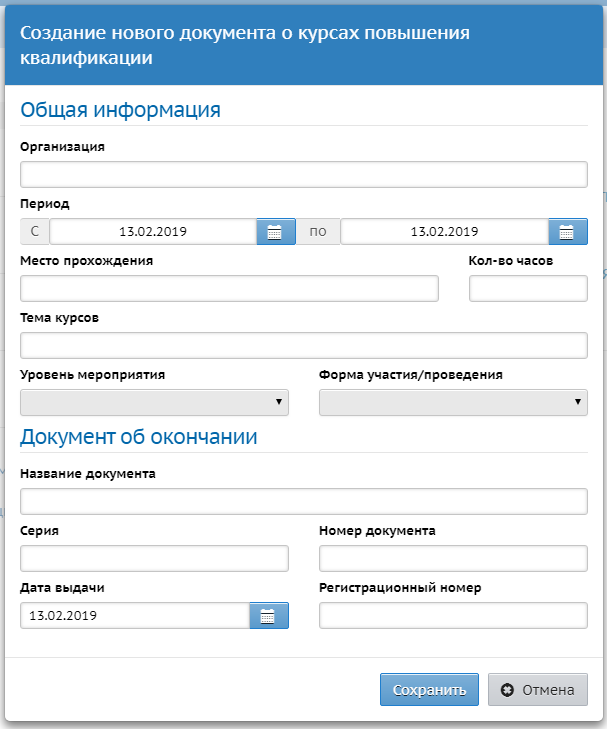 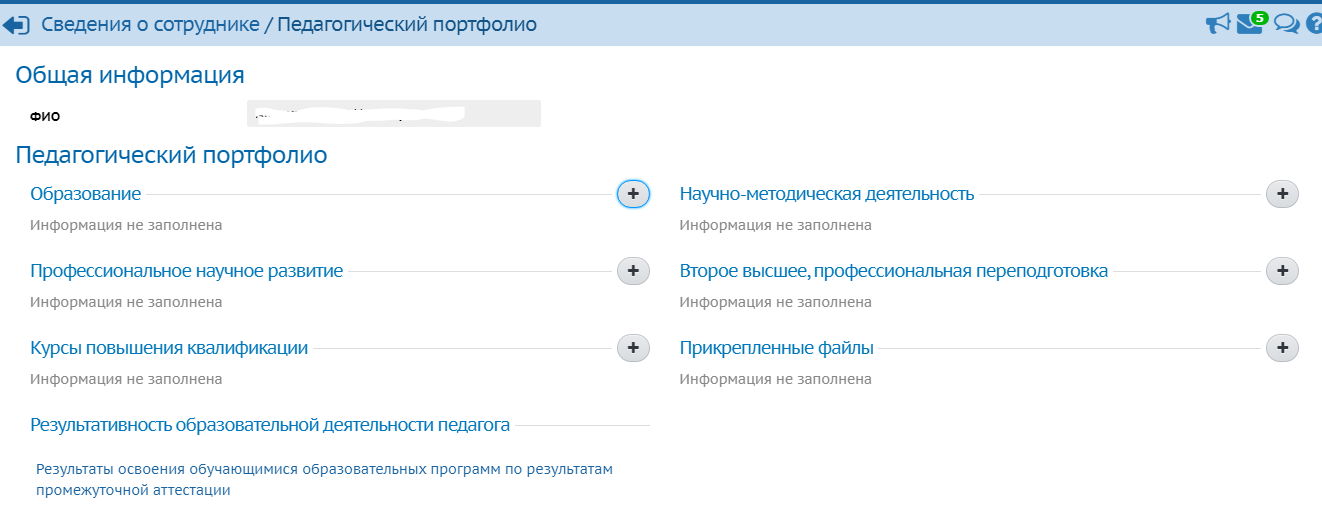 Контроль наполненности портфолио
Муниципальный оператор контролирует с помощью отчета:
Отчеты – Дополнительные отчеты – МТС:19.09.2018 - Портфолио - Сведения об образовании
Отчеты – Дополнительные отчеты – МТС:19.09.2018 - Портфолио - Сведения о повышении квалификации
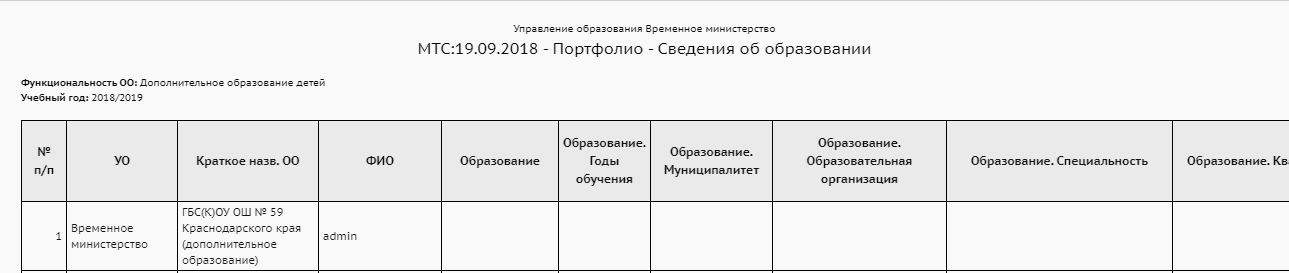 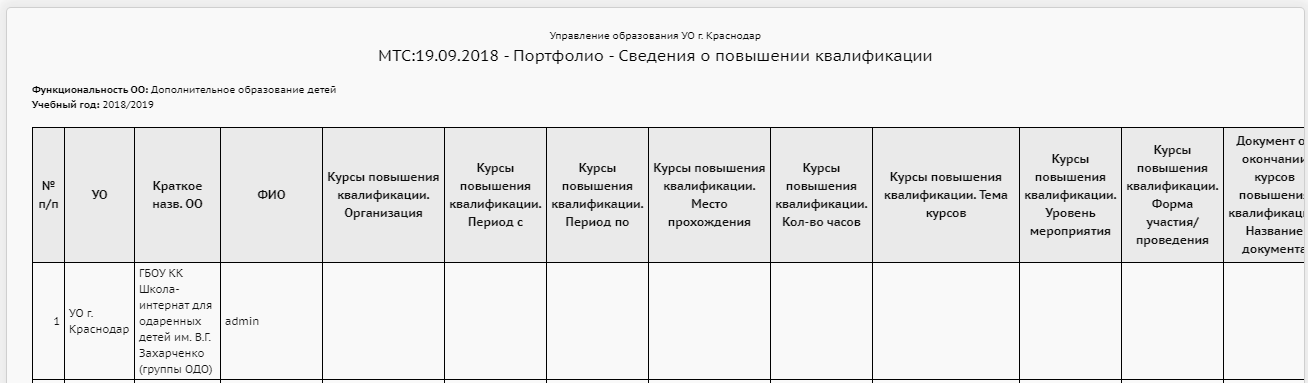 Спасибо за внимание!
Специалисты информационно-аналитического центра

iac@kkidppo.ru
8(861)260-27-54